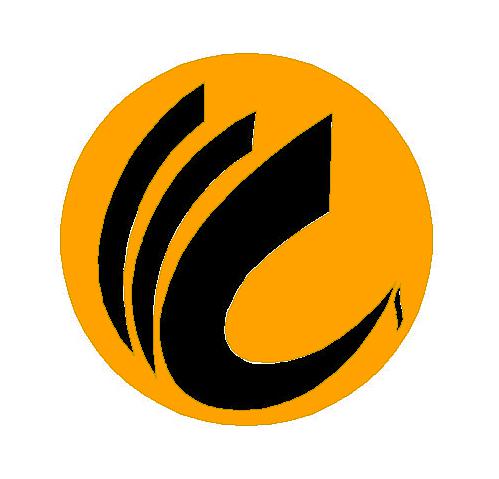 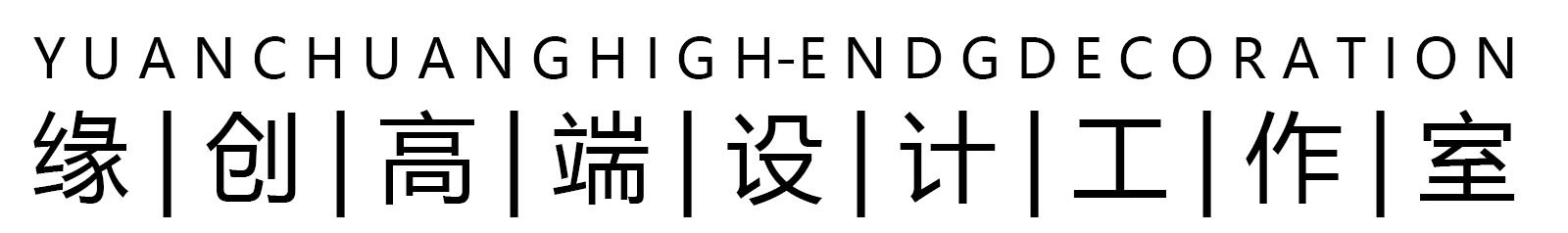 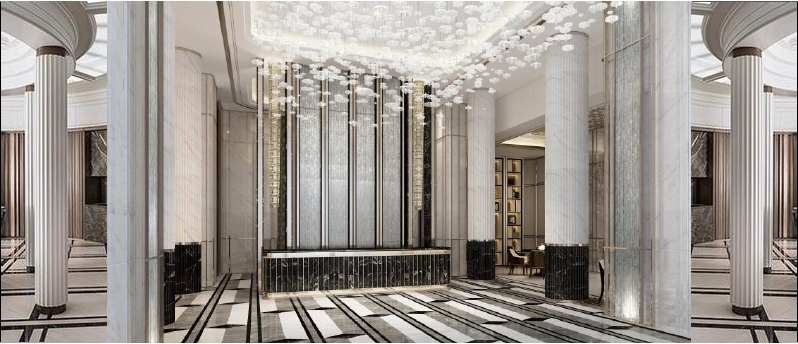 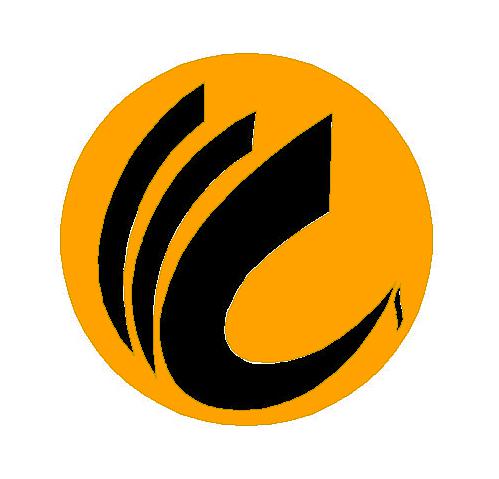 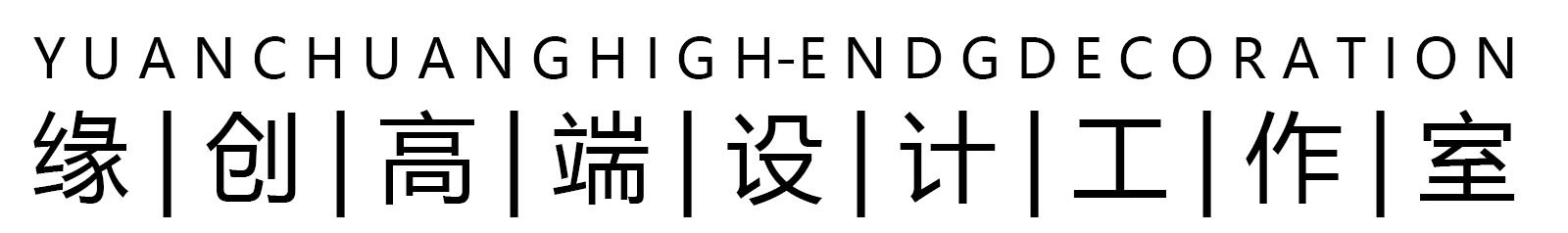 平面规划方案
PLAN
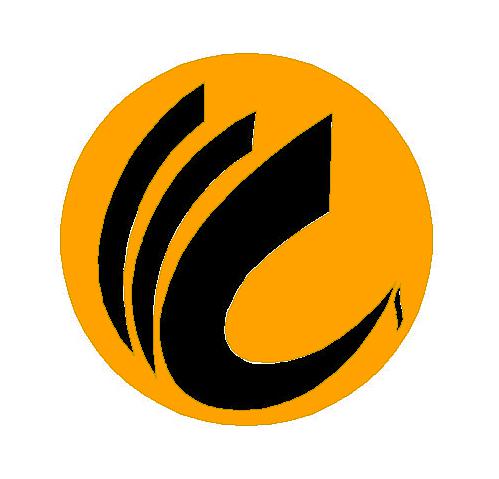 哈工大教项师住宅楼项目
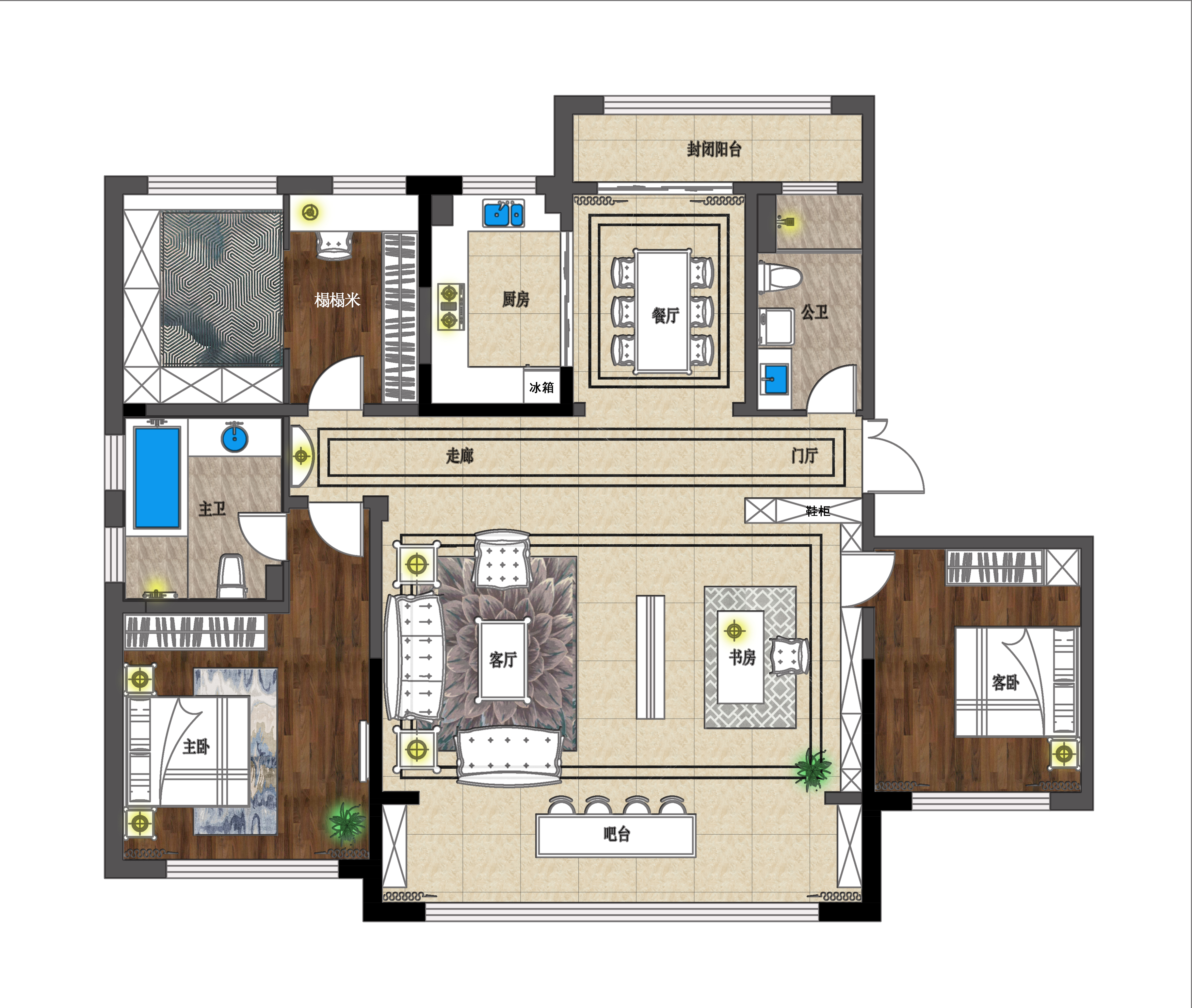 18#楼平面规划
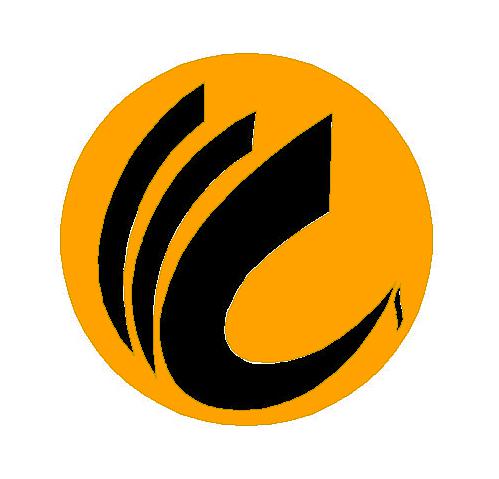 PLAN
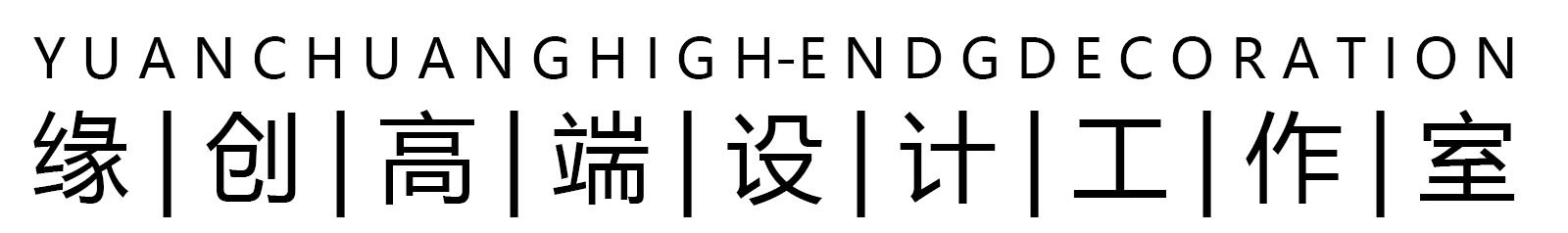 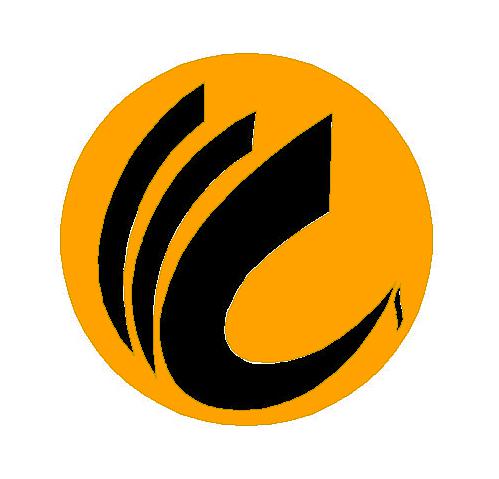 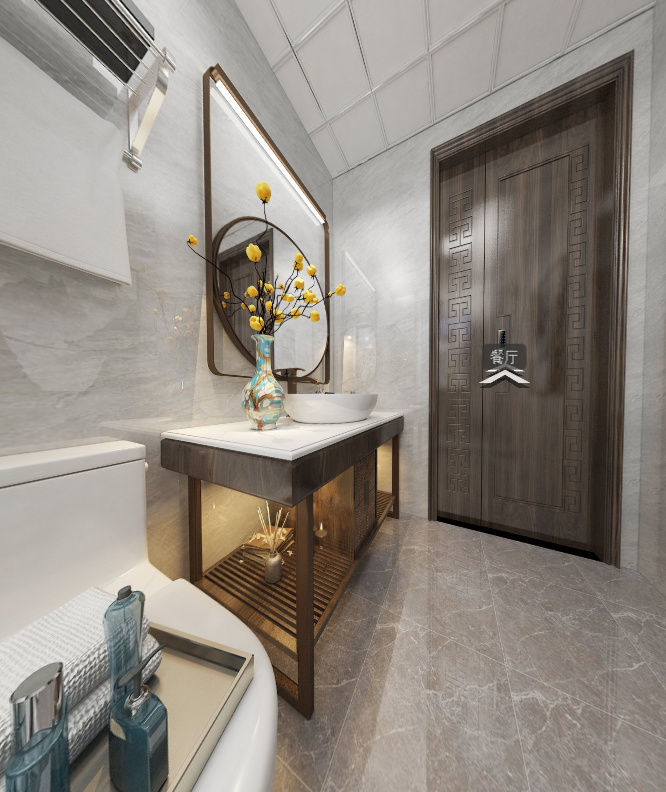 哈工大教项师住宅楼项目
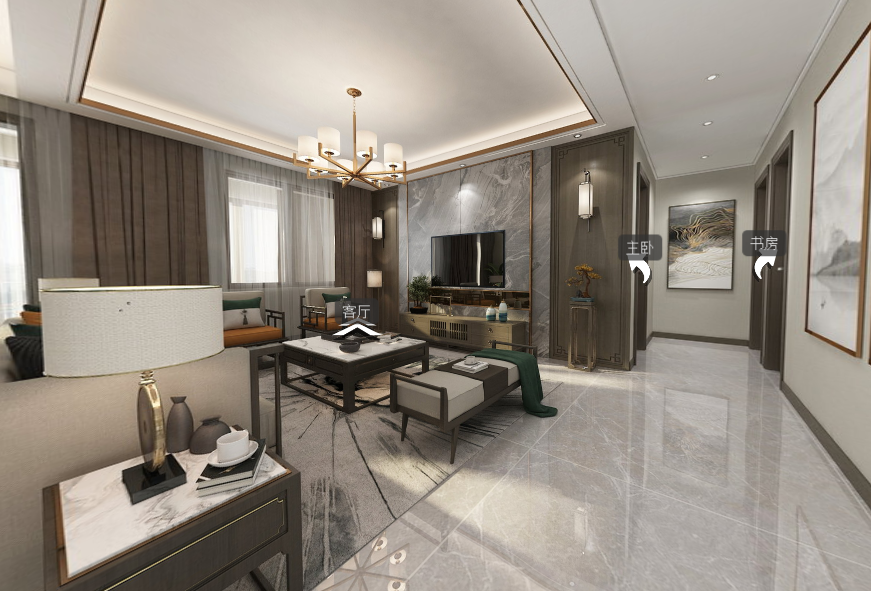 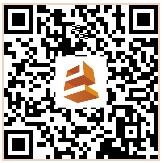 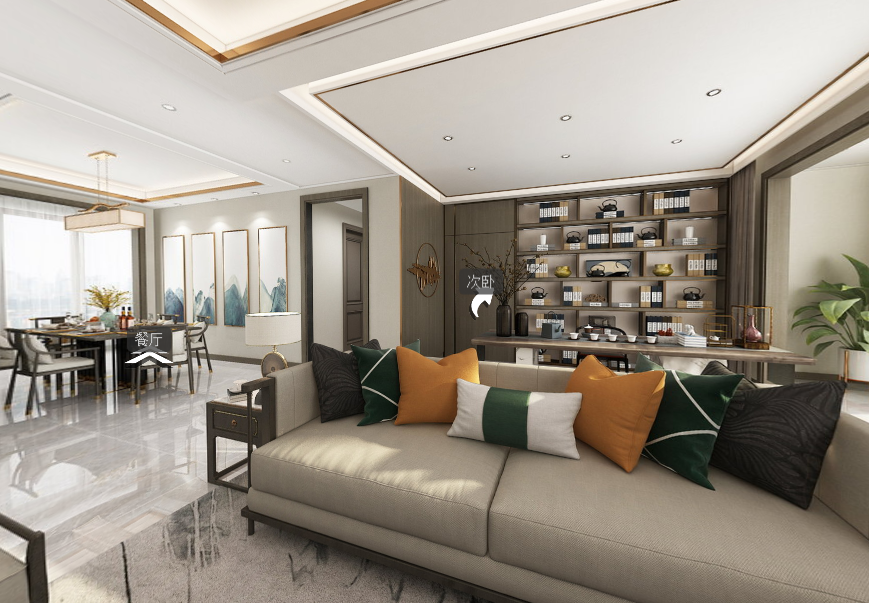 18#楼新中式
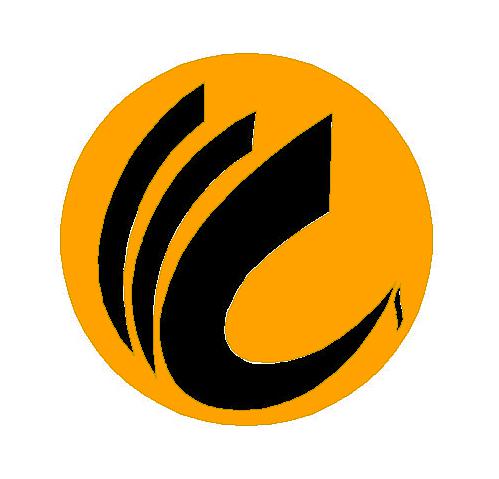 PLAN
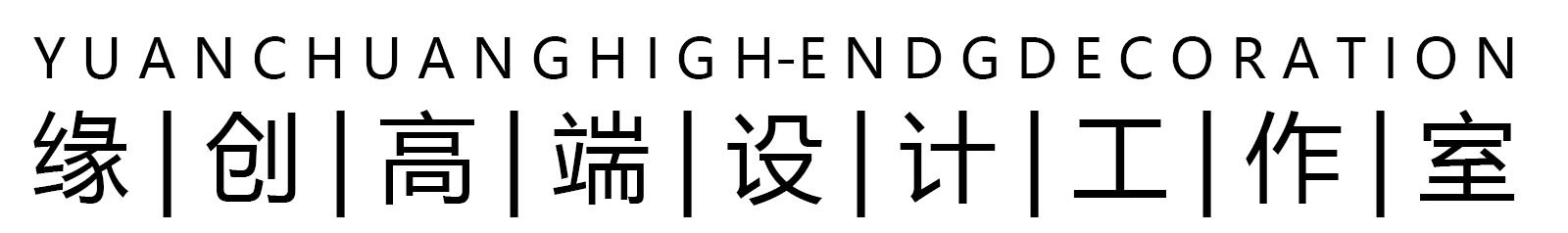 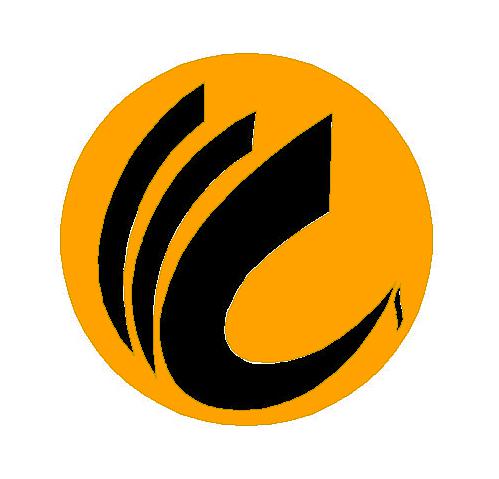 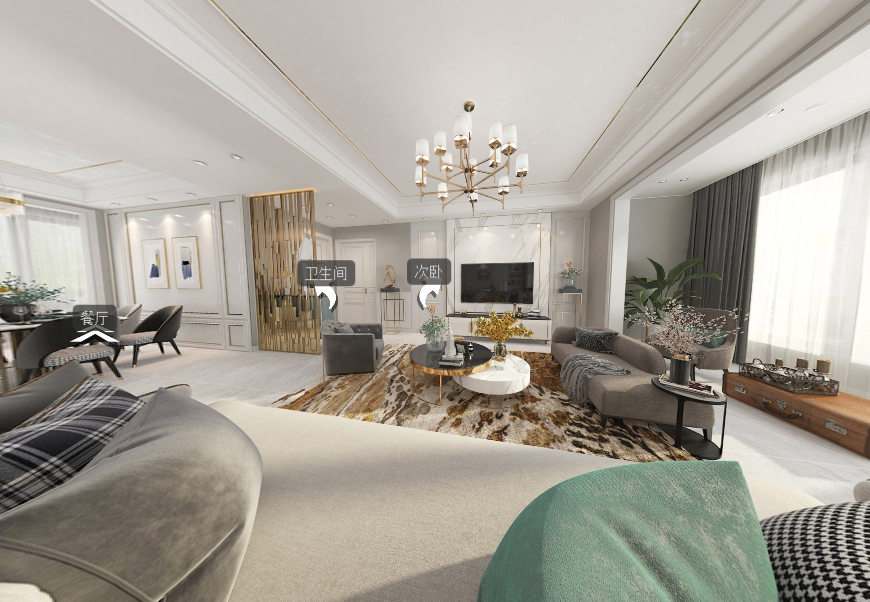 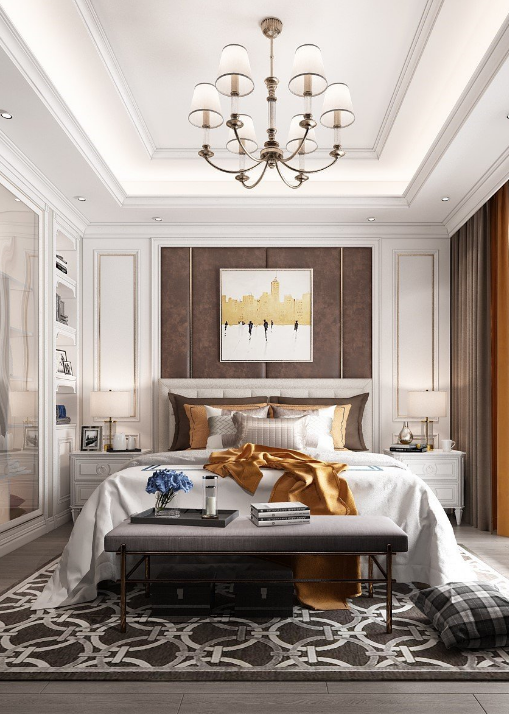 哈工大教项师住宅楼项目
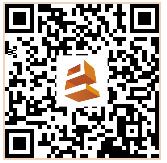 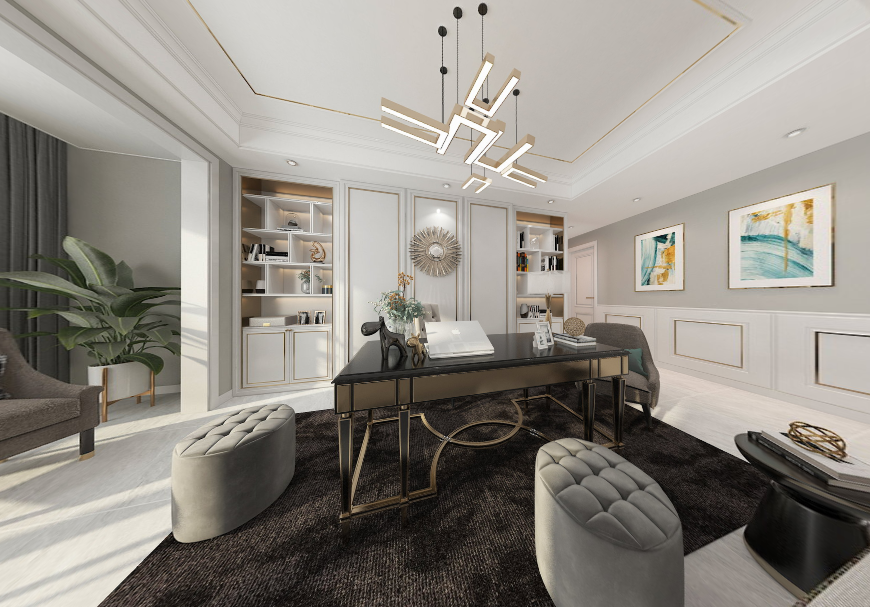 18#楼简欧轻奢
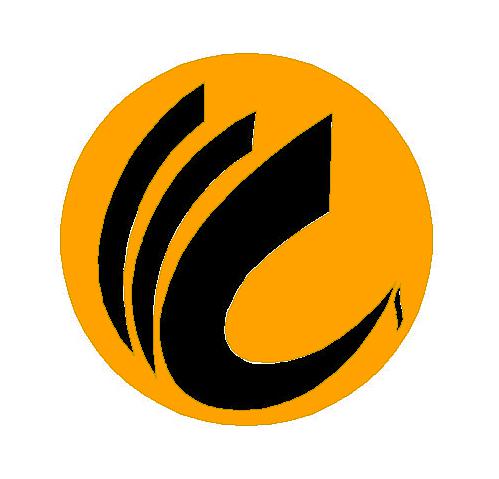 PLAN
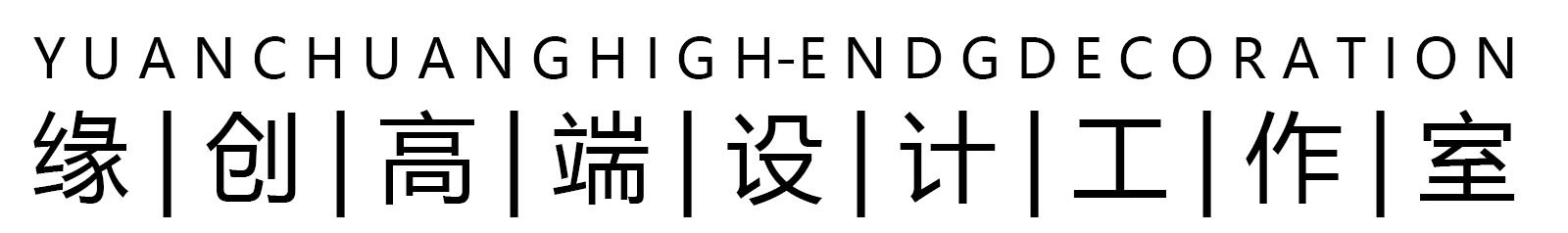 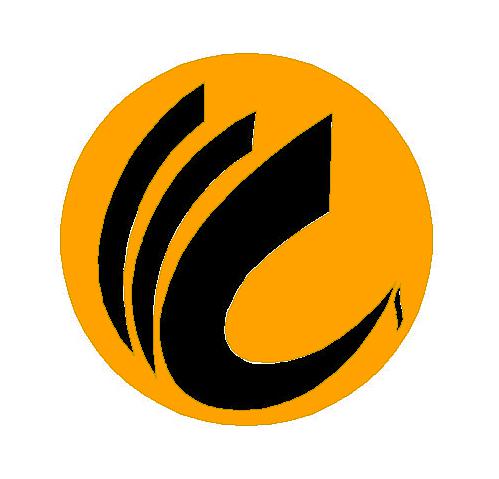 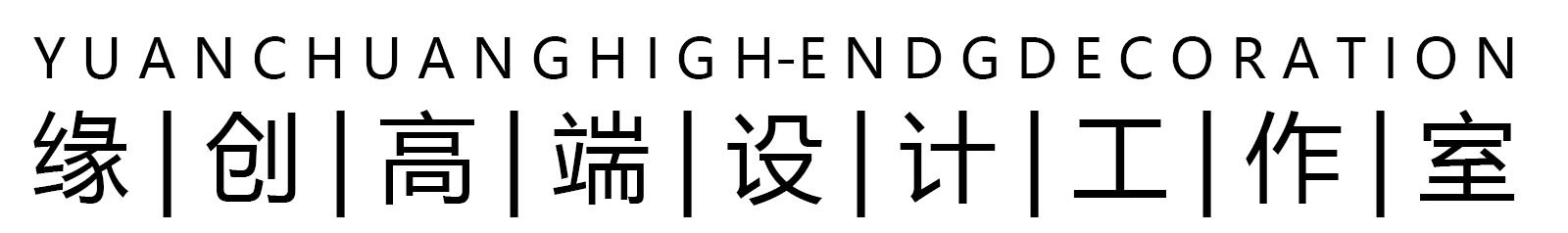 平面规划方案
PLAN
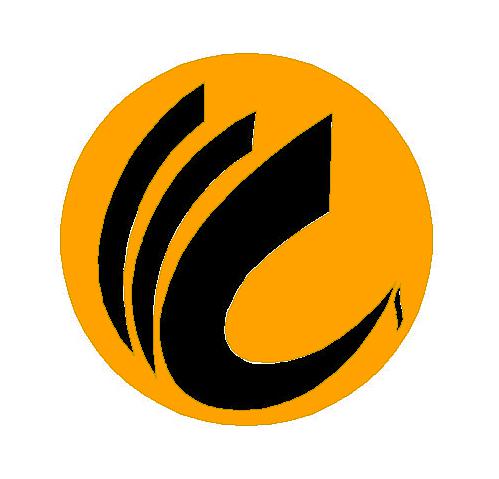 哈工大教项师住宅楼项目
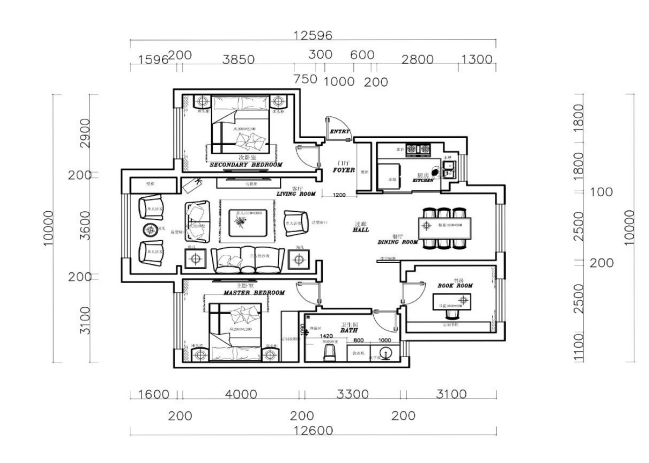 21#楼中间户平面规划
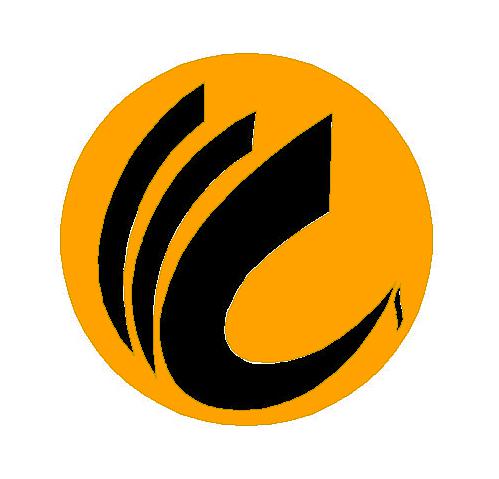 PLAN
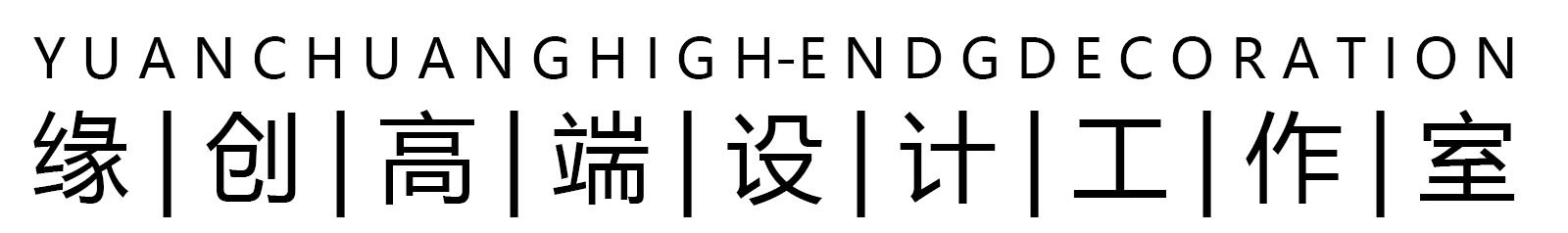 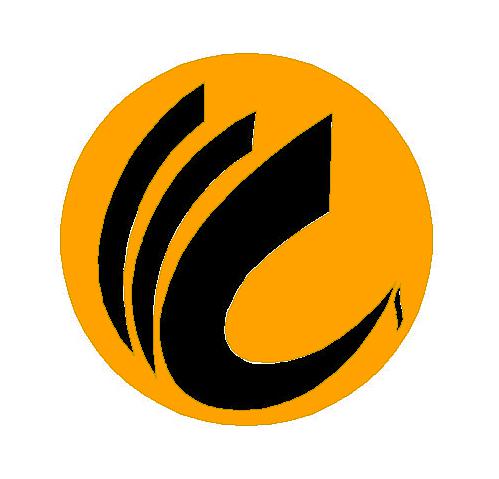 哈工大教项师住宅楼项目
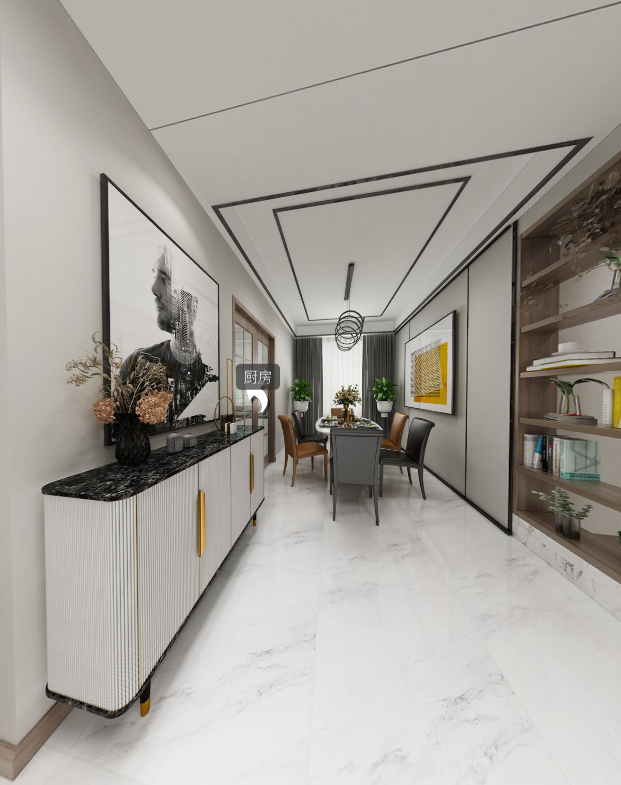 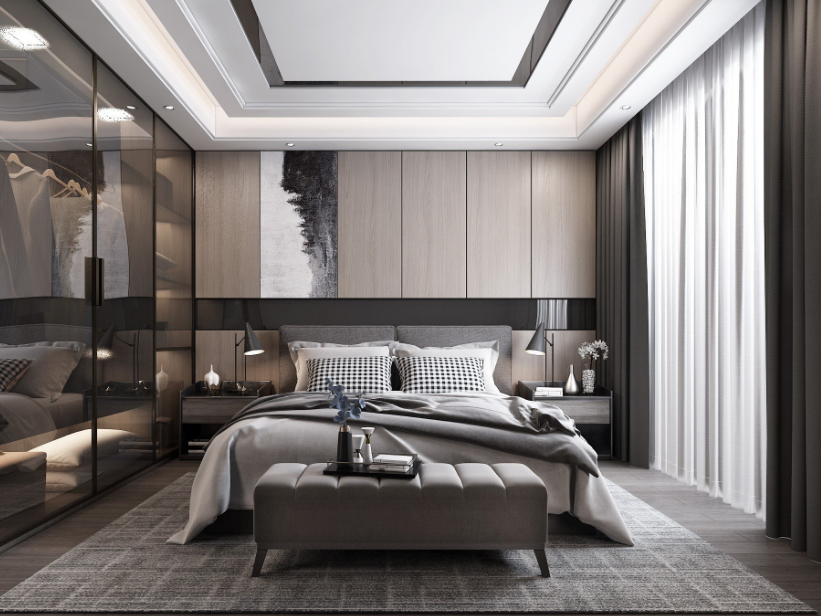 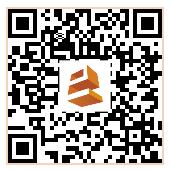 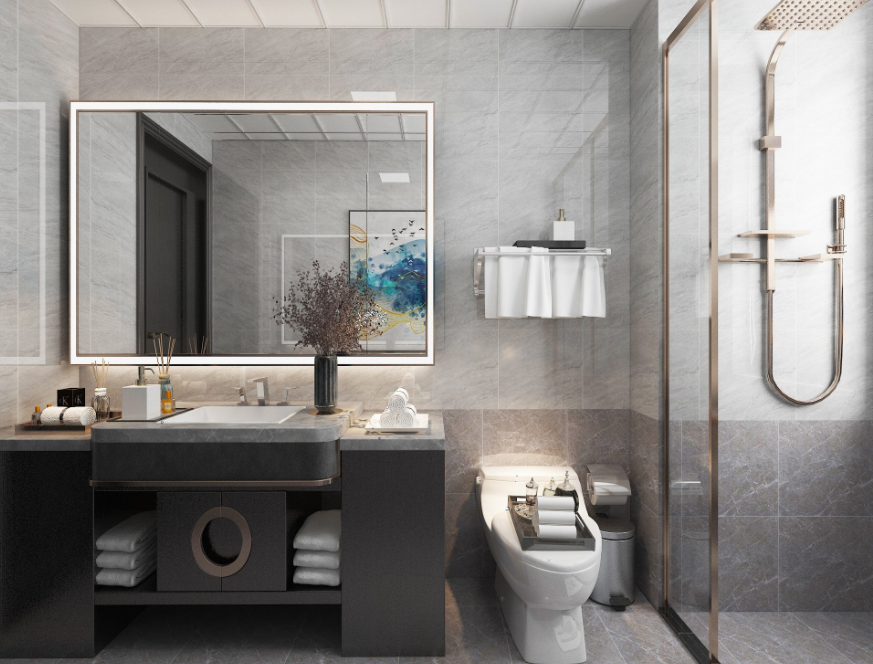 21#楼中间户现代
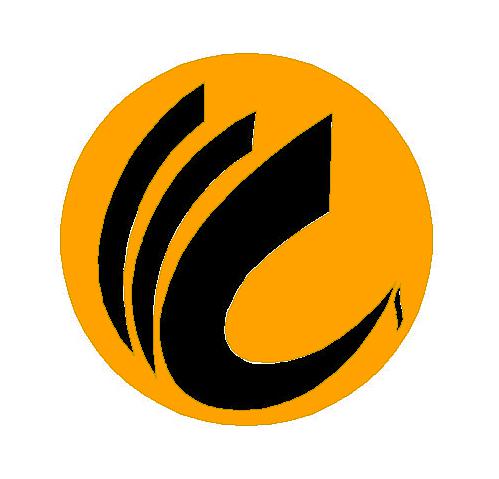 PLAN
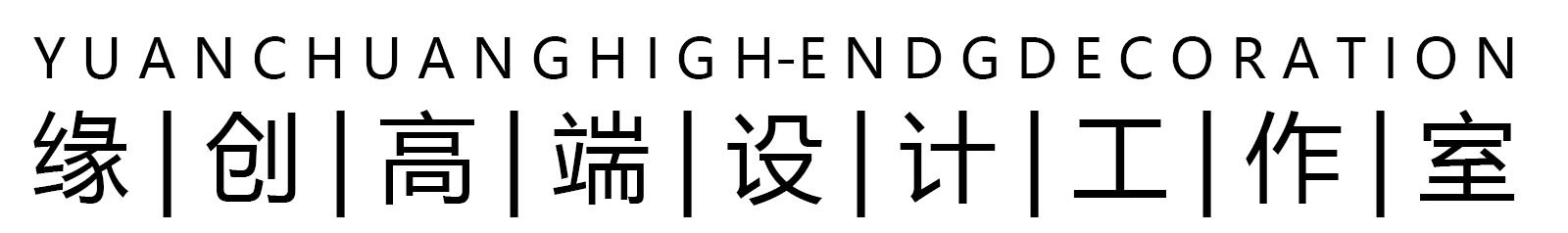 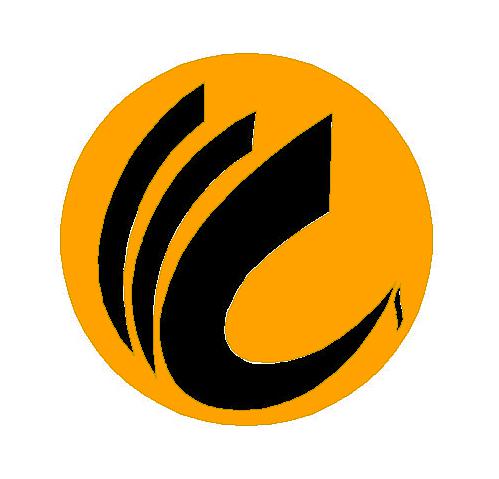 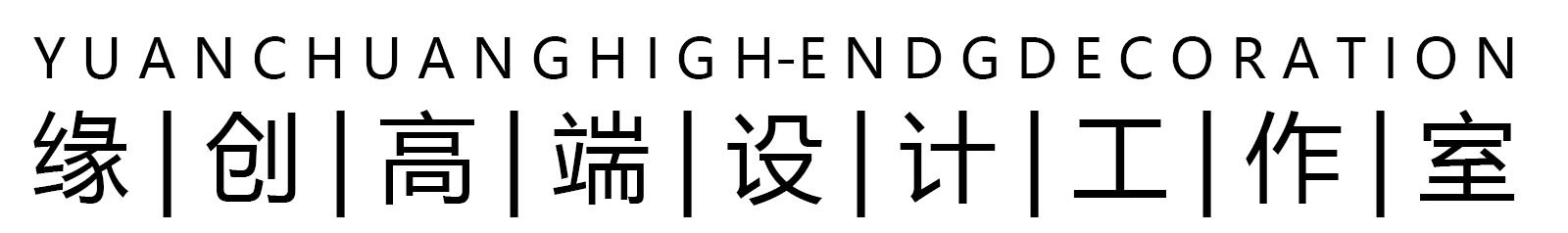 平面规划方案
PLAN
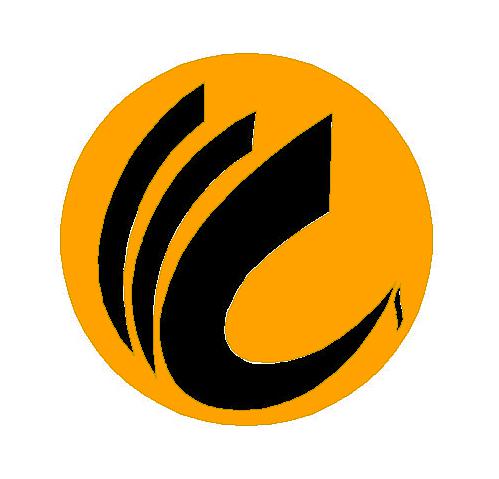 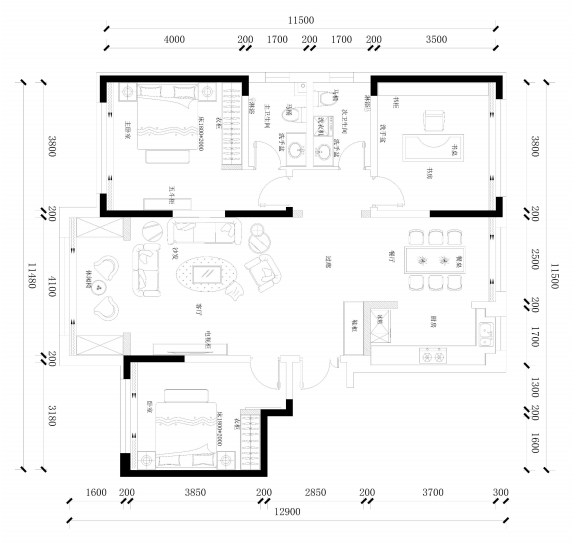 哈工大教项师住宅楼项目
19#楼21#楼边缘户平面规划
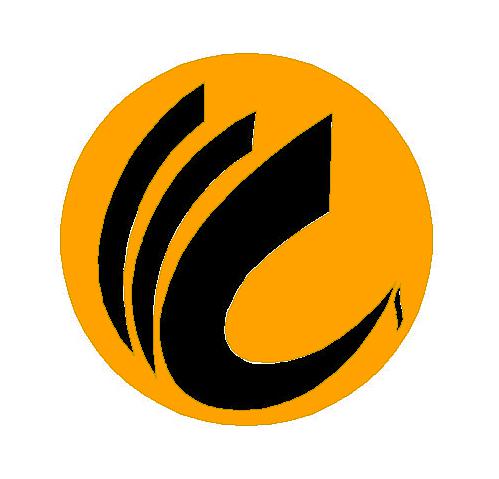 PLAN
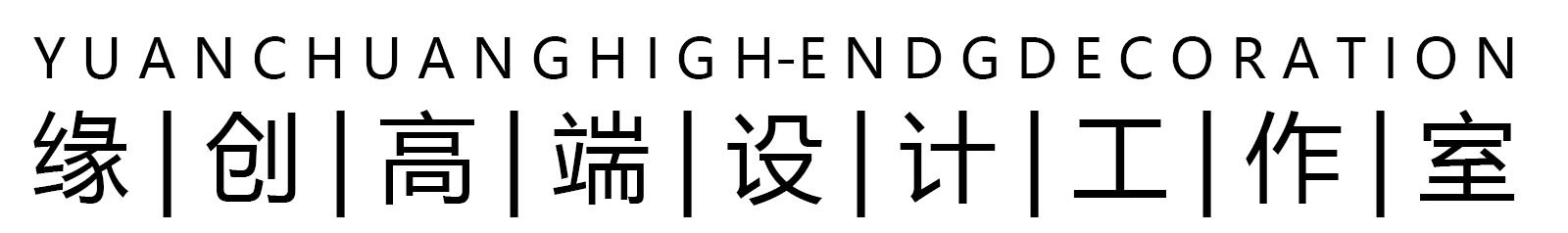 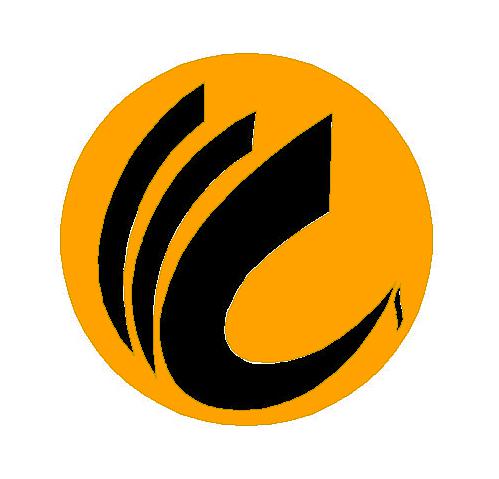 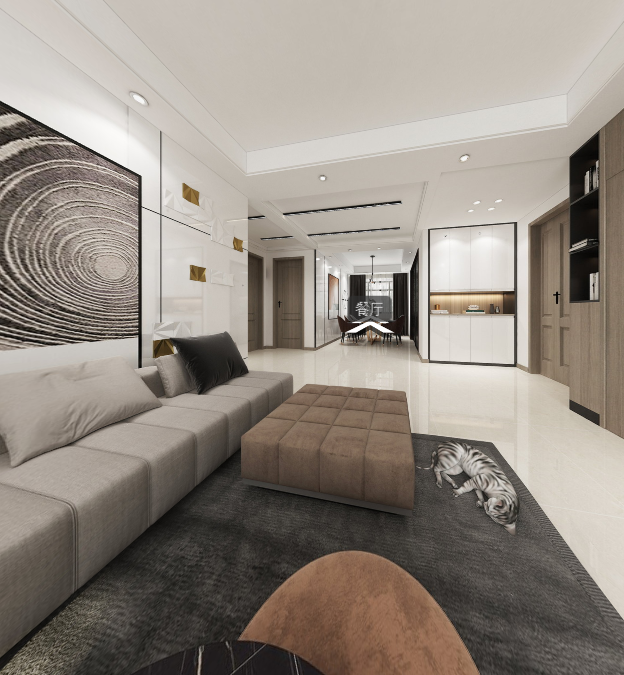 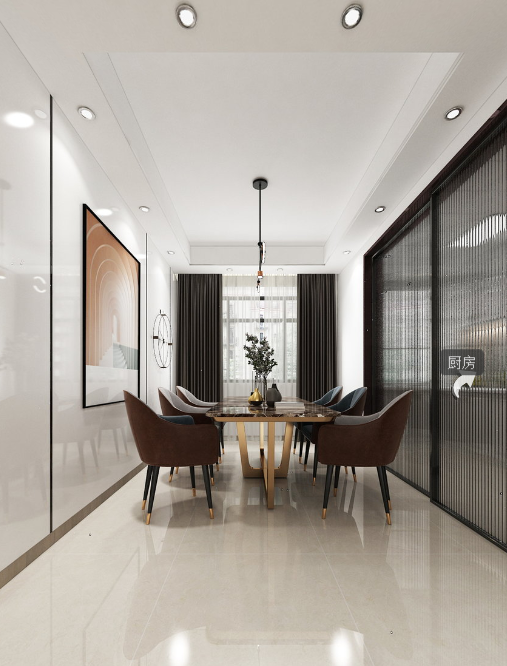 哈工大教项师住宅楼项目
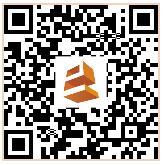 21#楼中间户现代极简
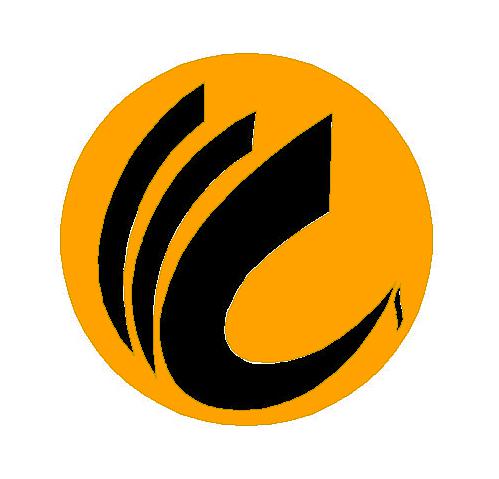 PLAN
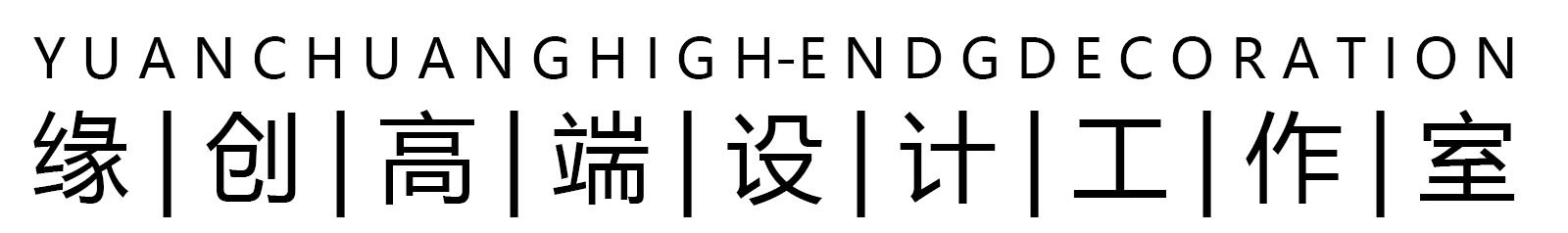 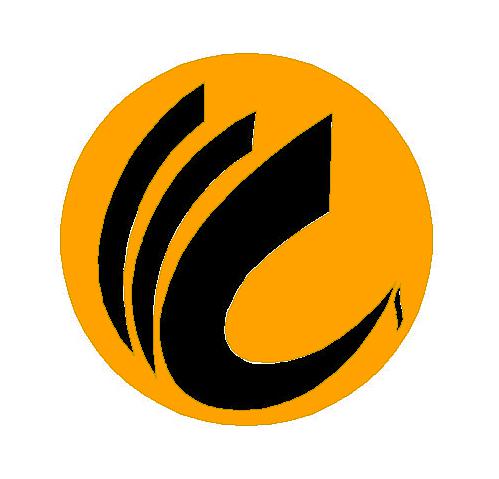 哈工大教项师住宅楼项目
T  H  A  N  K  S
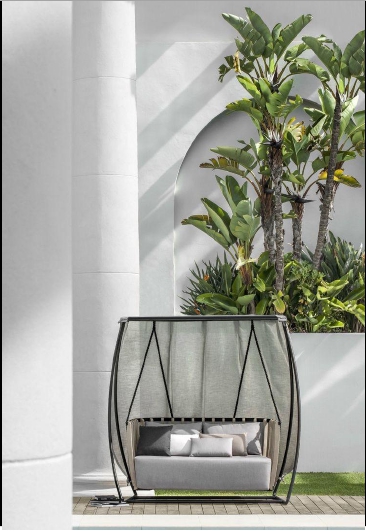 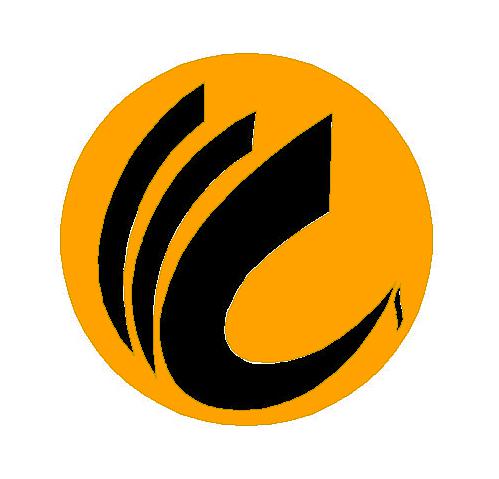 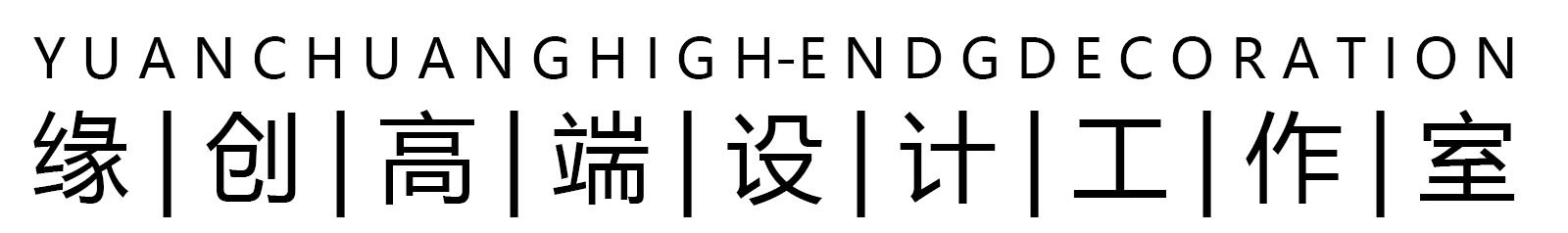